Geriatrics Case Conference will begin at 12:15
As you join, please enter your name, role, clinic and e-mail address in the CHAT.

The didactic portion of today's conference will be recorded and available for viewing on our website following at: https://www.unmc.edu/NebraskaGWEP/  Your participation confirms your consent to this recording.

During the conference, please mute your microphone when not speaking, and introduce yourself when contributing to discussion.
Agenda
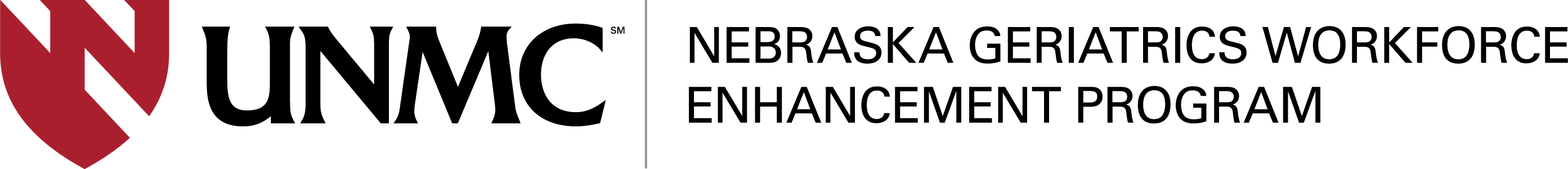 Geriatrics Case Conference
Weight Loss in Older Adults
Bill Lyons, MD
Linda Sobeski, PharmD, BCPS
February 4th, 2021
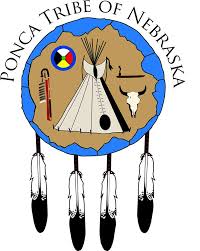 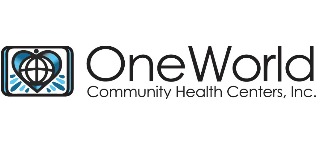 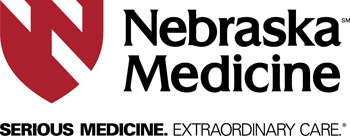 This program is supported by the Health Resources and Services Administration (HRSA) of the U.S. Department of Health and Human Services (HHS) as part of an award totaling $751,695.00 with 0% financed with non-governmental sources. The contents are those of the author(s) and do not necessarily represent the official views of, nor an endorsement, by HRSA, HHS, or the U.S. Government. For more information, please visit HRSA.gov.
WHY THIS MATTERS
Weight loss is associated with
Poor wound healing
Infections
Pressure injuries
Functional decline
Mortality
HOW MUCH IS TOO MUCH?
Clinically important weight loss is over ~5% of usual weight in 6-12 month
BMI < 17 consistent with “under-nutrition”
USEFUL STRATEGY
Document and review patients’ body weight over time
History: medical conditions and treatment, diet, psychosocial
Physical examination
Focused additional testing
Treat identified causes
WHAT ARE CAUSES?
CASE #1
77 yo woman loses 35 lbs in 1 yr
Feels weak, and is weak on exam
Not participating in favorite old activities
Heart rate in 80’s and irr irr
ANSWER #1
TSH undetectable
Hyperthyroidism (“apathetic”)
CASE #2
75 yo man has lost 30 lbs over 8 months despite good appetite
Only other complaints are mid-thoracic back pain, occasional chills
10 months prior had long hospital stay for surgery with subclavian catheter
ANSWER #2
Spine film shows loss of intervertebral disc space, endplate destruction
Vertebral osteomyelitis
CASE #3
72 yo schoolteacher retires because of fatigue, diffuse aches and pains, inability to arise after story hour, 20-lb weight loss
ANSWER #3
Labs
Hb 10.4
ESR 102
PMR
CASE #4
71 yo woman pleased by 40-lb effortless weight loss
Not pleased by frequent diarrhea and distressing flatulence
Troubled also by itchy papules and vesicles on elbows, knees, buttocks
ANSWER #4
Celiac disease
…with dermatitis herpetiformis
CASE #5
88 yo veteran with DM2, CAD, long smoking history has lost 35 lbs
Appetite is good, but can’t eat like he used to, or suffers pain in abdomen
Abdomen unremarkable on palpation, legs hairless
ANSWER #5
Intestinal angina
CASE #6
77 yo woman loses 35 lbs in 1 yr
Feels weak, but not weak on exam
Not participating in favorite old activities
Heart rate in 80’s and regular
ANSWER #6
TSH normal
She has depression
CASE #7
81 yo woman has lost 30 lbs in a year without trying
Widowed 1.5 years prior, normal bereavement
Lives alone, talks by phone with 3 sons who now live out of state
ANSWER #7
Previously an enthusiastic cook for husband and her boys
Now frozen dinners and the occasional hamburger
“Widow cooking for one”
CASE 8
82 yo widow has lost 28 lbs in a year
Gastroenterologist evaluation finds only nonspecific gastritis
New nocturnal falls, sleep disturbance (awakens 2 AM)
TBIL nl ALKP nl AST 83  ALT 40
ANSWER 8
Visiting daughter finds
Empty refrigerator
Empty bourbon bottles
Occult alcohol use disorder
CASE 9
84 yo man has lost 15 lbs in 4 months
PMH: Depression, a-fib, iron deficiency anemia, Alzheimer disease
MEDS:  sertraline, digoxin, FeSO4, donepezil, atenolol
CASE 9, continued
Which medication is LEAST likely to be a contributor to his weight loss?
ANSWER #9
Atenolol
MEDICAL CAUSES OF WEIGHT LOSS
Diabetes
Hyperthyroidism
End-stage organ
Malignancy
Chronic infections
Rheumatologic
Diseases of oral cavity
Diseases of pharynx
Diseases of esophagus
Malabsorption
Intestinal angina 
Gastroparesis
Frailty
PSYCHOSOCIAL CAUSES OF WT LOSS
Depression
Medical diet
Can’t obtain food
Can’t afford food
Major social stress
Widow cooking for 1
EtOH
DRUG CAUSES OF WEIGHT LOSS
Consult your pharmacist!!
Orexigenics
Limited evidence 
Significant ADEs

Megestrol
Cyproheptadine
Dronabinol CNS effects
Human growth hormone
Testosterone
Eisocapentanoic acid (EPA)
BEYOND TREATING THE CAUSE
Offer comfort foods (ice cream…)
Happy hour, festive atmosphere
Companionship during meals
Pack favorite meal of the day
Take meds with meals
Increase physical activity
BEYOND TREATING THE CAUSE, cont.
Identify and treat constipation and diarrhea
Reduce distractions and noise (TV, radio, etc.)
Use finger foods, keep available
Give one item at a time, clear away unnecessary items
Offer several small meals over day